全品大讲堂
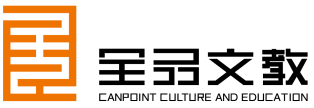 本课件仅供交流学习使用，严禁用于任何商业用途
语 文
七年级 上册
新课标（RJ）
第一单元    四季美景
4.  古代诗歌四首
第一单元    四季美景
4.  古代诗歌四首
链接中考
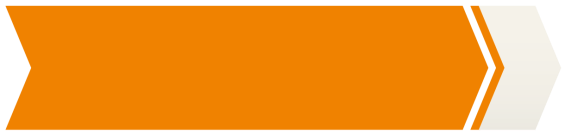 链接中考
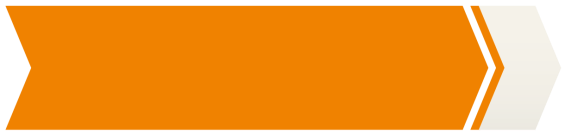 考点    体会炼字炼句，品味语言特色
考点透视
诗是语言的艺术，“语不惊人死 不休”道出了炼字炼句所追求的最高 境界。品味诗歌的语言类试题主要包 括对词语的锤炼、对句子的推敲、对 名句的感悟等，要求同学们能体味诗歌语言的精 妙。例如《次北固山下》中，一个“正”字就表 现出了风的和顺，体现了一帆“悬”，写景极为 传神。
本考点考查题型以主观表述题为主，考查 内容包括：①分析诗歌的语言特色；②领会诗歌 中某个词的表达效果；③欣赏品味诗歌中最有意 味、最具特色的一句或一联。
图解技法
① 联系全诗，从景和情两个方面去分析、 解答。
动词、形容词：准确、生动、 贴切。 
叠词：增强语言韵律感，起强 调作用。 
形容颜色的词：渲染气氛，增强 画面感、色彩感，表达心情。
体会炼字炼句，品味语言特色
②表达效果
③从修辞手法、抒发情感的角度思考。
经典题型
❶ 试分析诗歌中加点词的表达效果。 
❷  把诗歌中的×字换成×字好不好？为什么？
 ❸  画线句运用了什么修辞手法？有什么表达 效果？ 
❹ 品味诗歌中的画线句。 
❺ 请分析这首诗歌的语言特色。
类文在线
［滨州中考］阅读下面的诗歌，回答问题。
放清平乐·检校山园书所见
［宋］ 辛弃疾  
 连云松竹，万事从今足。拄杖东家分社肉， 白酒床头初熟。   
西风梨枣山园，儿童偷把长竿。莫遣旁人惊 去，老夫静处闲看。
1． 赏析“儿童偷把长竿”中“偷”字的妙处。★
答题思路：
 古人作诗讲究炼字，这种题型是要求 品味这些经锤炼的字的妙处。答题时不能把 该字孤立起来谈，要放在句中理解，并结合 全诗的意境情感来分析。解题的一般思路： 解释该字在句中的含义；展开联想把该字放 入原句中描述景象；点出该字烘托了怎样的 意境，或表达了怎样的感情。“儿童偷把长 竿”中的“偷”字，就儿童而言，则表现其 顽皮、天真、可爱；就词人而言，则表达了 词人对孩子们的喜爱之情。
[答案] “偷”字极有趣味，使人仿佛看到了一群馋嘴的儿童，正手握长长的竹竿，一边扑打着梨枣，一边东张西望随时准备拔腿逃跑的调皮相，形象地写出了孩子们的顽皮、天真、可爱，也表达了词人对孩子们的喜爱之情。
2．这首词抒发了词人哪些情感？
[解析]此题考查对古诗词中作者情感的把握。这首词描写的农村是一片升平气象，没有矛盾，没有痛苦，有酒有肉，村民丰衣足食。“连云松竹，万事从今足”，是在赞赏松竹；“东家分社肉”，表现了词人与邻里相处融洽，表达了他对生活的满足之情；由“西风梨枣山园，儿童偷把长竿。莫遣旁人惊去，老夫静处闲看”中的“儿童偷把长竿”“静”“闲”等词句，可以得出词人对儿童的喜爱之情和词人自得其乐的闲适之情。
[答案] ①对松竹的赞赏之情；②对生活的满足之情；③与邻里相处融洽的愉悦之情；④对丰收的喜悦之情；⑤对儿童的喜爱之情；⑥闲适之情。
(答出三点即可)
谢 谢 观 看！